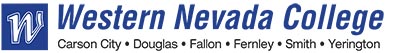 Enrolling for the Certified Nursing Assistant Course (C.N.A.)
This is a step by step process of everything you will need to do prior to enrolling in the course. Please click to continue through the presentation at your leisure. At the bottom left corner are the navigation keys to go back to a previous screen if needed. This will guide you through the online process with screenshots. Please note that there is a different process for Carson and Fallon in regards to how your documents are to be submitted.
Apply & Register as a student with WNC
Apply for admission at www.wnc.edu. Click Apply & Register. Click Apply Now. You will receive your NSHE Student ID Number and password via e-mail in 3-5 business days. Then you will need to follow the e-mail instructions to activate your myWNC account.
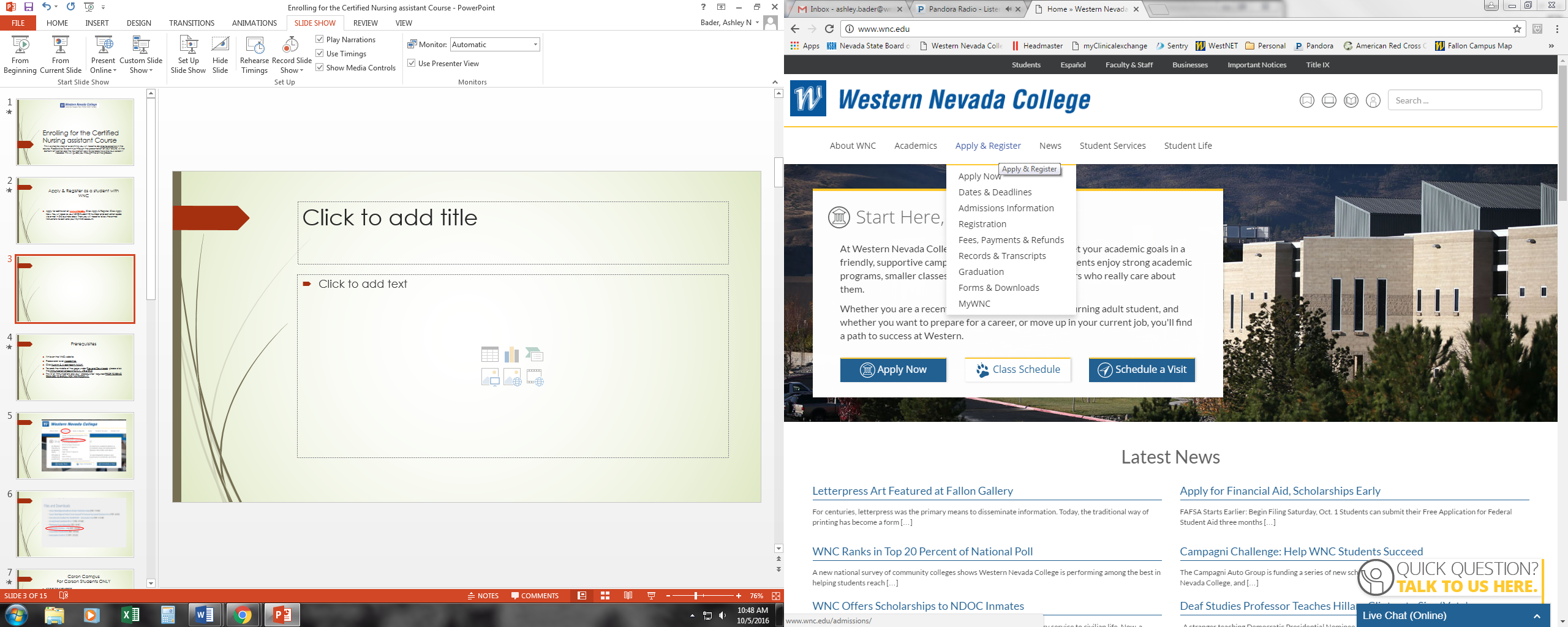 Essential Requirements (Prerequisites)
While on the WNC website:
Please scroll over Academics
Click Nursing & Allied Health (NALH)
Towards the middle of the page under Flies and Downloads, please click the Immunization checklist - C.N.A.
This list of immunizations are your “prerequisites” required PRIOR TO BEING RELEASED TO ENROLL FOR THE PROGRAM.
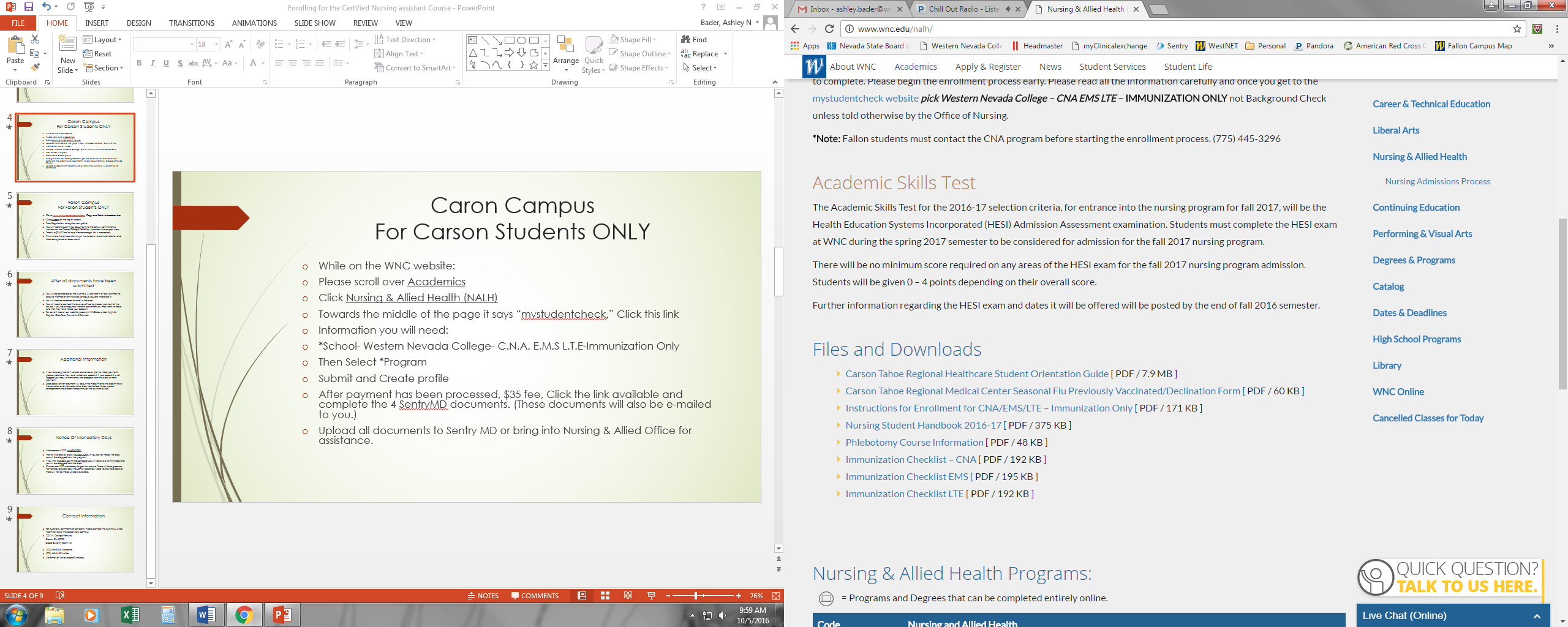 Carson CampusFor Carson Students ONLY
While on the WNC website:
Please scroll over to Academics
Click Nursing & Allied Health (NALH)
Towards the middle of the page it says “mystudentcheck,” Click this link
       Information you will need:
*School- Western Nevada College - C.N.A. E.M.S L.T.E - Immunization Only
Then Select *Program – C.N.A.-Immunization
Submit and Create profile
After payment has been processed ($35 fee) Click the link available and complete the 5 SentryMD documents. (These documents will also be e-mailed to you.)
Upload all documents to Sentry MD via Fax at 1(817)-251-9593 or 1(214) 619-1830 Also via e-mail at wnc@sentrymd.com or bring into Nursing & Allied Office for assistance.
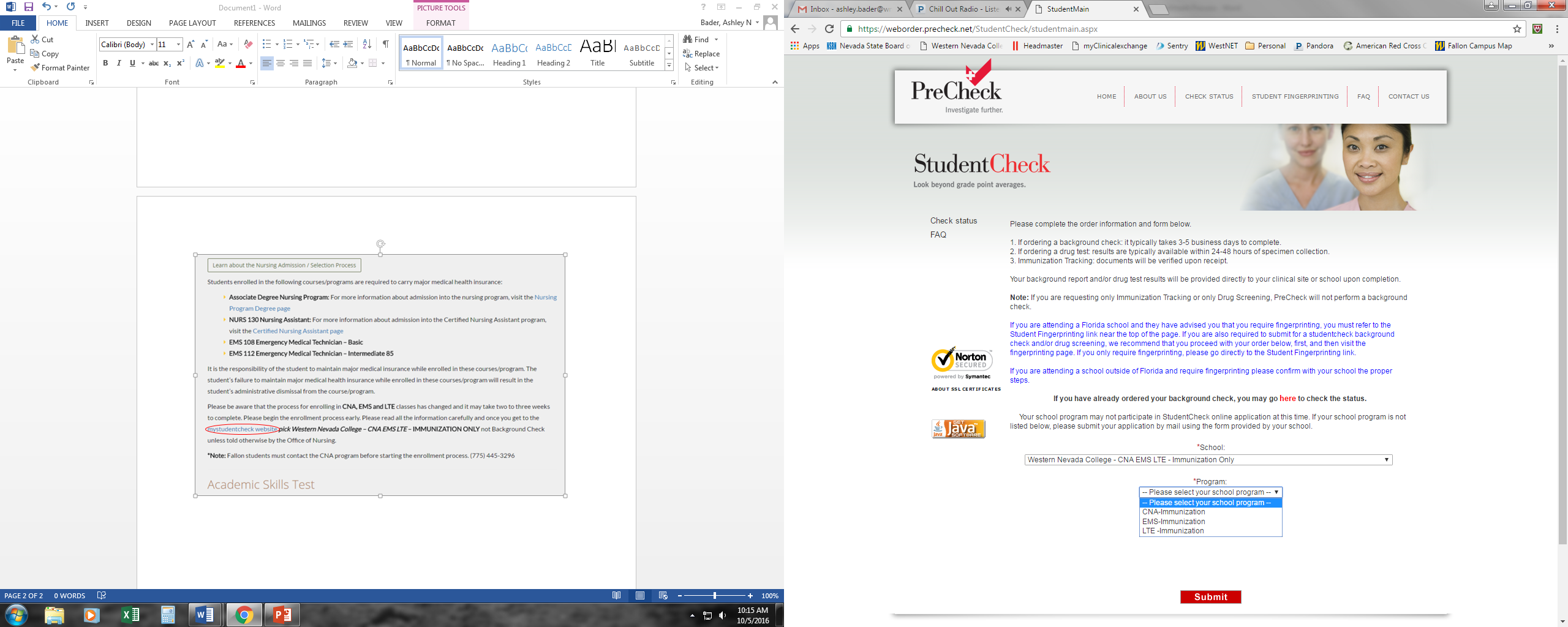 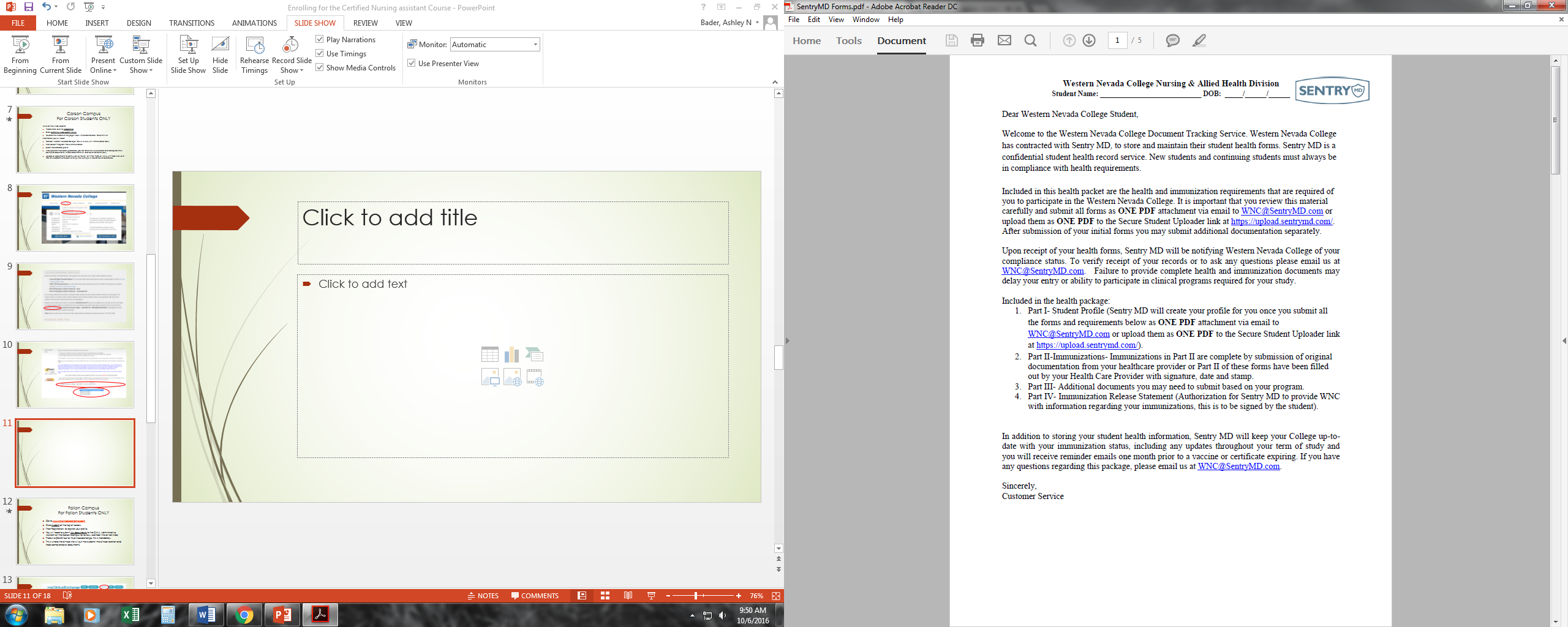 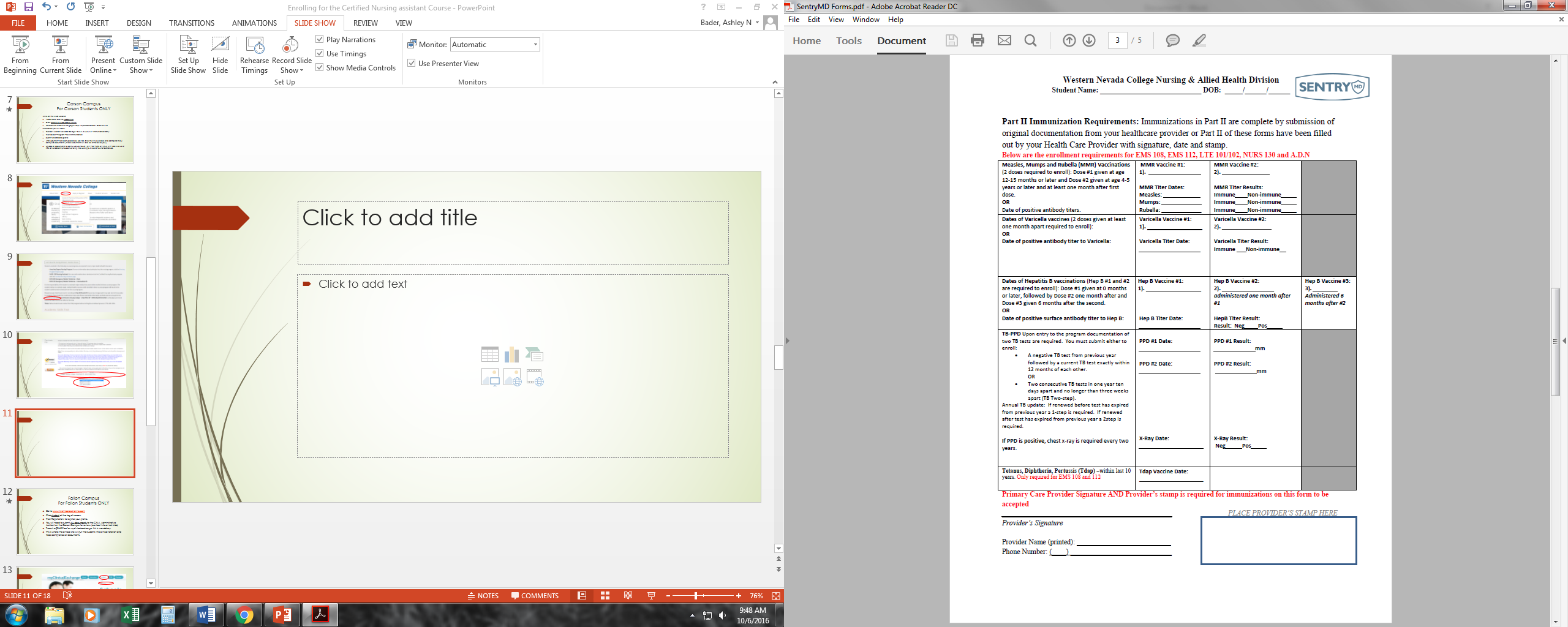 Fill out completely
Name & D.O.B
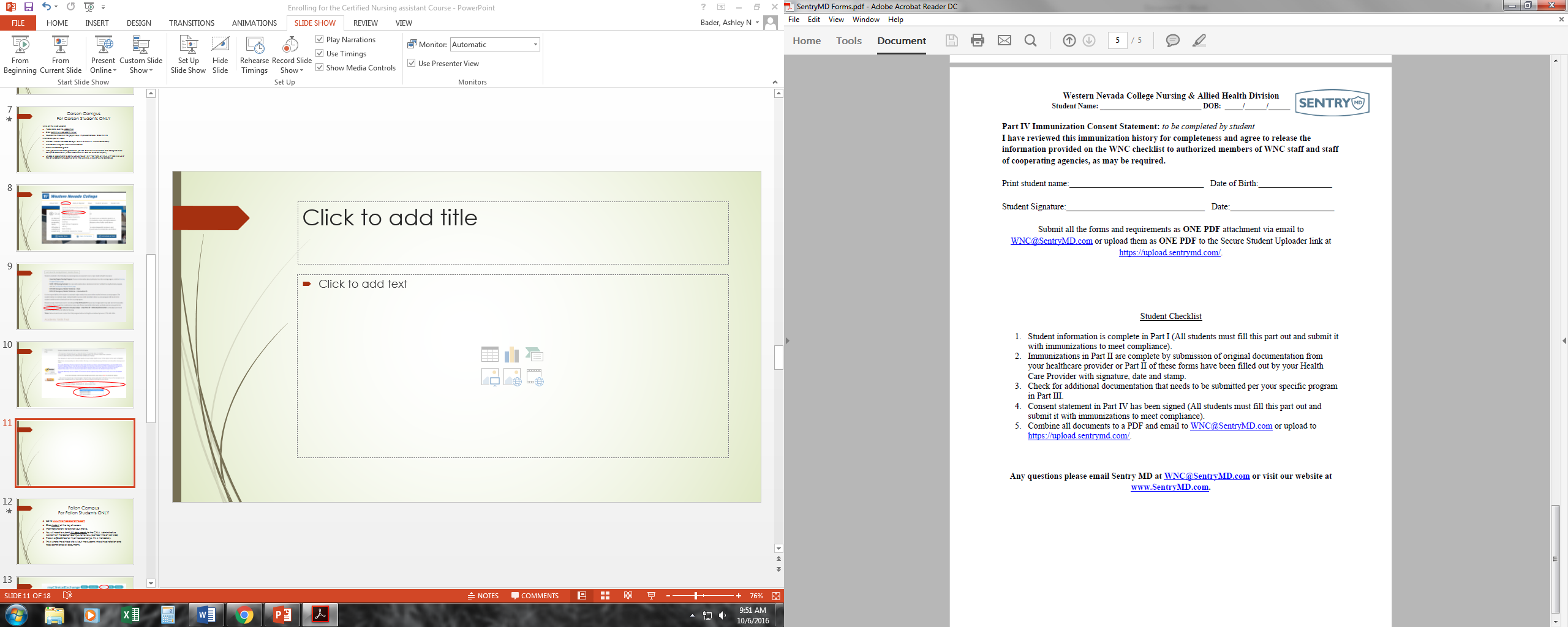 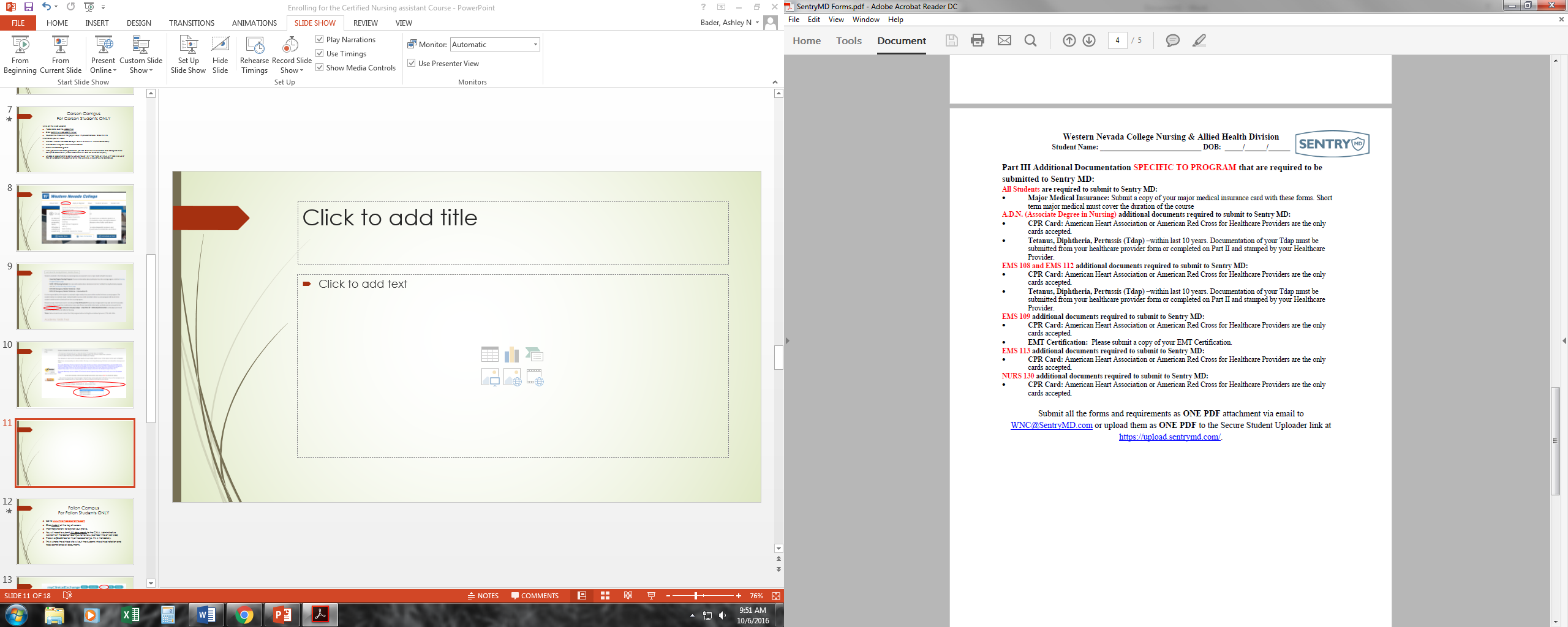 If you have copies of your vaccines you do not need to fill out this form.
Print, Sign, D.O.B & Date
Name & D.O.B
https://www.youtube.com/results?search_query=myclinicalexchange
https://www.youtube.com/results?search_query=myclinicalexchange
Fallon CampusFor Fallon Students ONLY
Go to www.myclinicalexchange.com
Click student at the top of screen.
Then Registration, to register your profile.
You will need to submit ALL documents to the C.N.A. Administrative Assistant on the Carson Campus for review. (contact info on last slide)
There is a $36.50 fee for myclinicalexchange; this is mandatory.
This is where the clinical site will put the student information into clinical rotation and track compliance of documents.
For a step by step on what to expect please go to: https://www.youtube.com/results?search_query=myclinicalexchange
After you are registered you will be put into a “clinical rotation.” This will prompt you to complete modules under a “to do list.” These modules MUST be completed prior to being released to register for the course.
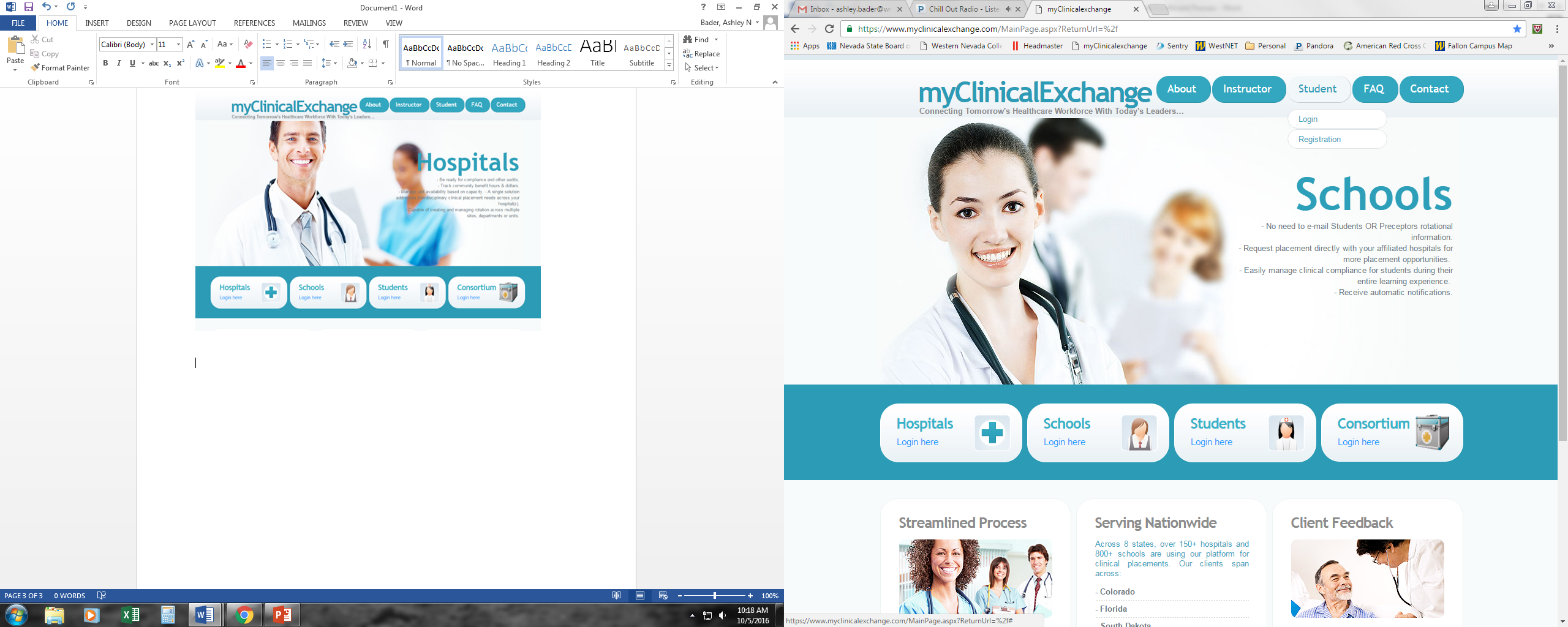 After all documents have been submitted
You will be contacted by the Nursing & Allied Health office via e-mail to acquire information on the class schedule you are interested in. 
You will then be released to enroll in the class.
You will need to contact the business office to process payment of the course. If you have acquired financial assistance you may want to make sure that they have noted your account.
For current fees on our website please visit www.wnc.edu under Apply & Register, Click Fees, Payments & Refunds.
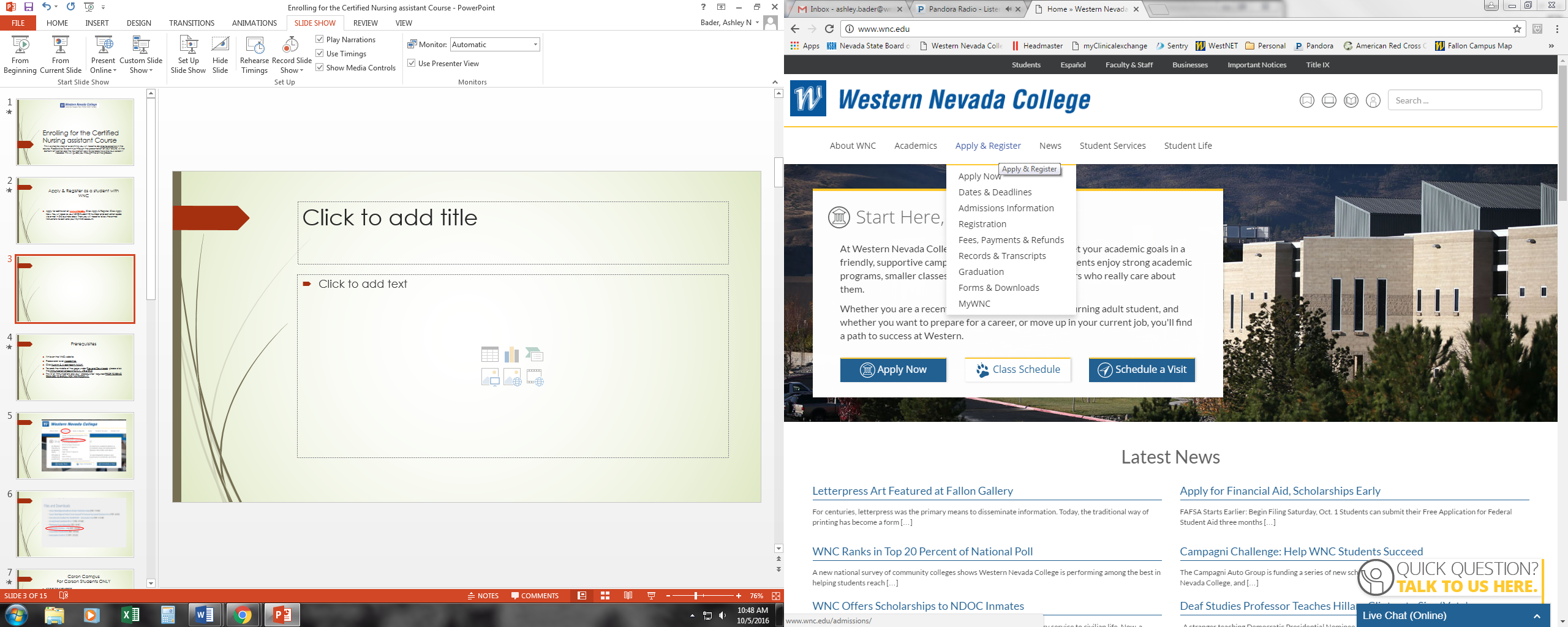 Additional Information
If you have applied for financial assistance or plan to make payments please make sure the Financial Assistance Office has flagged your account. If your account is not flagged you may unintentionally be dropped from the class for non-payment.
Drop dates for non payment will occur the Friday prior to the beginning of the semester and two weeks after class has started. Unless arrangements have been made through Financial Assistance. 
Please make sure all paperwork is submitted at least 4-6 weeks prior to the beginning of the semester to ensure adequate time for paperwork to be processed.
Notice
Please see your syllabus for  attendance policy, required lab and Clinical hours.
Contact Information
For questions, comments or concerns: Please contact the Nursing & Allied Health Office at the Carson City Campus:
2201 W. College Parkway 
     Carson City 89703
     Cedar Building Room 101
     Cheryl Bartels - Administrative Assistant
Via phone(775) 445-3296 
Via Fax (775) 445-4443
Via E-mail at Cheryl.Bartels@wnc.edu